Муниципальное бюджетное общеобразовательное учреждение «Гимназия»
Исследовательская работа по теме 
«Я и художественная гимнастика –
гармония нежности, красоты и силы"
Выполнила работу 
Аксенова Татьяна 
ученица 5 Б класса. 
Научный руководитель
Серёгина Татьяна Ивановна
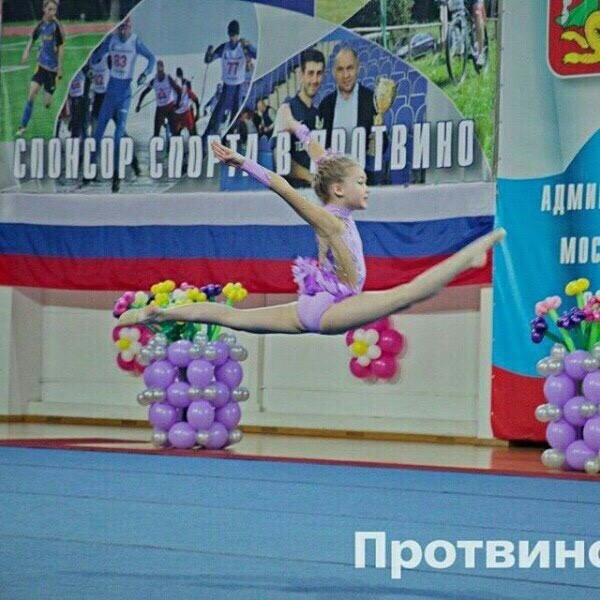 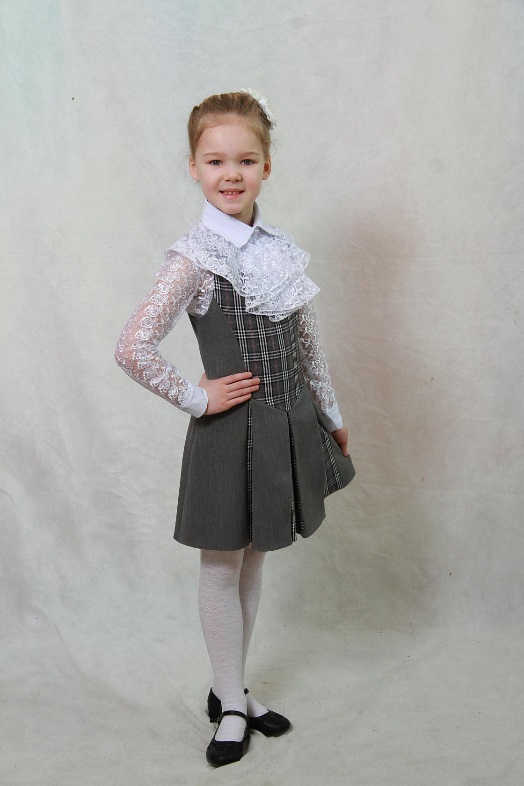 г. Протвино, 2020год
Цель исследования:              
1.Изучить художественную гимнастику как 
вид спорта. 
2.Исследовать отношение к спорту 
и влияние гимнастики на обучающегося. 
3.Доказать, что  физическое самовоспитание 
и самосовершенствование –условие 
здорового образа   жизни. 
4.Формировать у детей позитивное 
отношение к спорту и здоровому образу 
жизни на собственном примере. 
5.Привлечение большего числа 
детей для посещения спортивных секций.
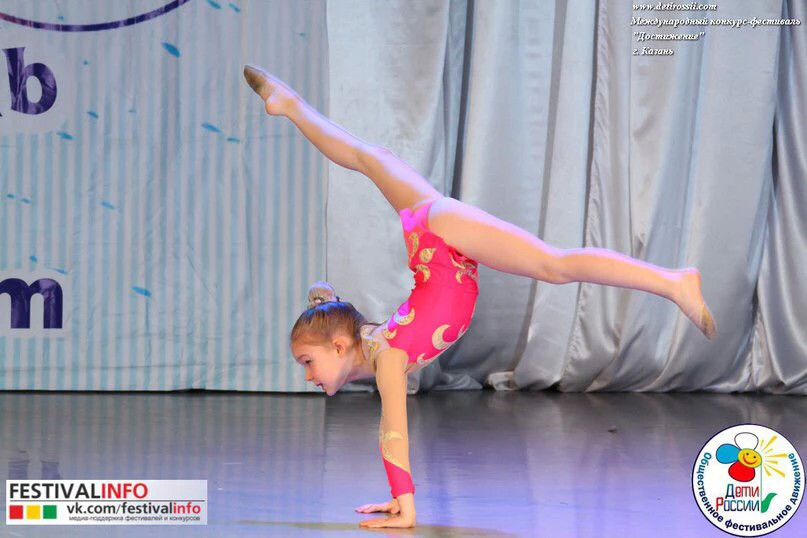 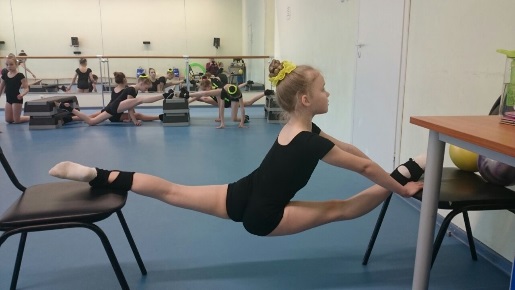 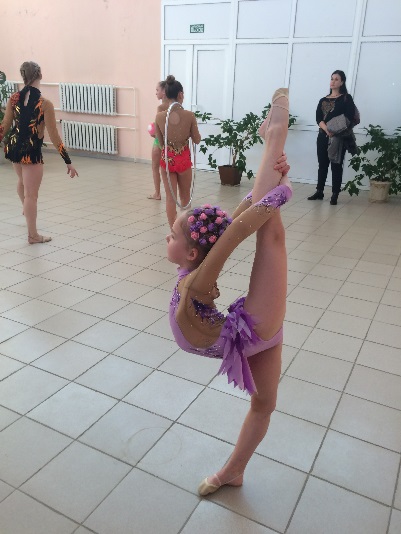 Задачи:
1.Формировать потребность 
к здоровому образу жизни.
2.Формировать представление    о самой себе.
3.Развивать мотивацию 
к занятиям гимнастикой.
4.Развивать волевые качества.
Объект: художественная гимнастика
.
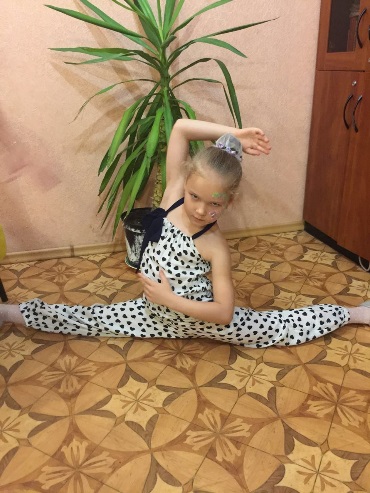 Гипотеза моего исследования: 
     Гимнастика – это не только увлечение,
 но и интересная наполненная и полноценная
 жизнь.
Актуальность выбранной темы продиктована 
нашей действительностью. В настоящее время 
в нашей  стране очень активно начал развиваться 
спорт, как профессиональный, так и любительский. 
Предлагаются различные, способы и средства
 для организации активного отдыха и здорового 
образа жизни.
Перспектива. Интересно изучить вопрос о школах 
олимпийского резерва в России.
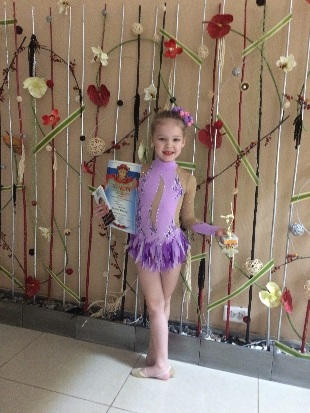 И, о, счастье – получилось! 
Радости не было предела!!!
И все старанья эти не напрасны!Победы вкус так чувствовать прекрасно!Поддерживать спортсменов 
наших дружноГотовы мы повсюду и всегда.Я не смогу, наверно, никогдаПонять людей, что 
к спорту равнодушны!!!
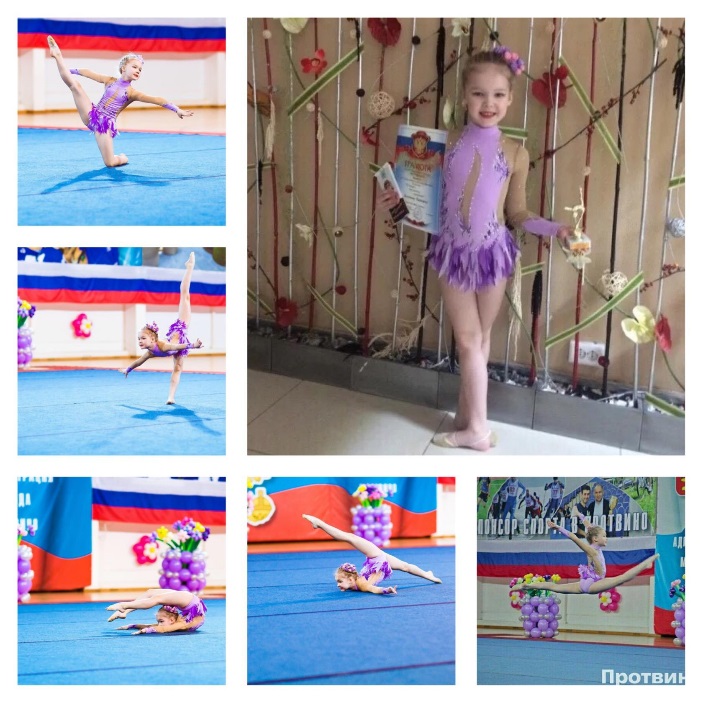 Мой дебют
Мои первые соревнования проходили в г. Москве «Первенство ГБУ СШ №93 «На Можайке» Москомспорта» и я заняла первое место.
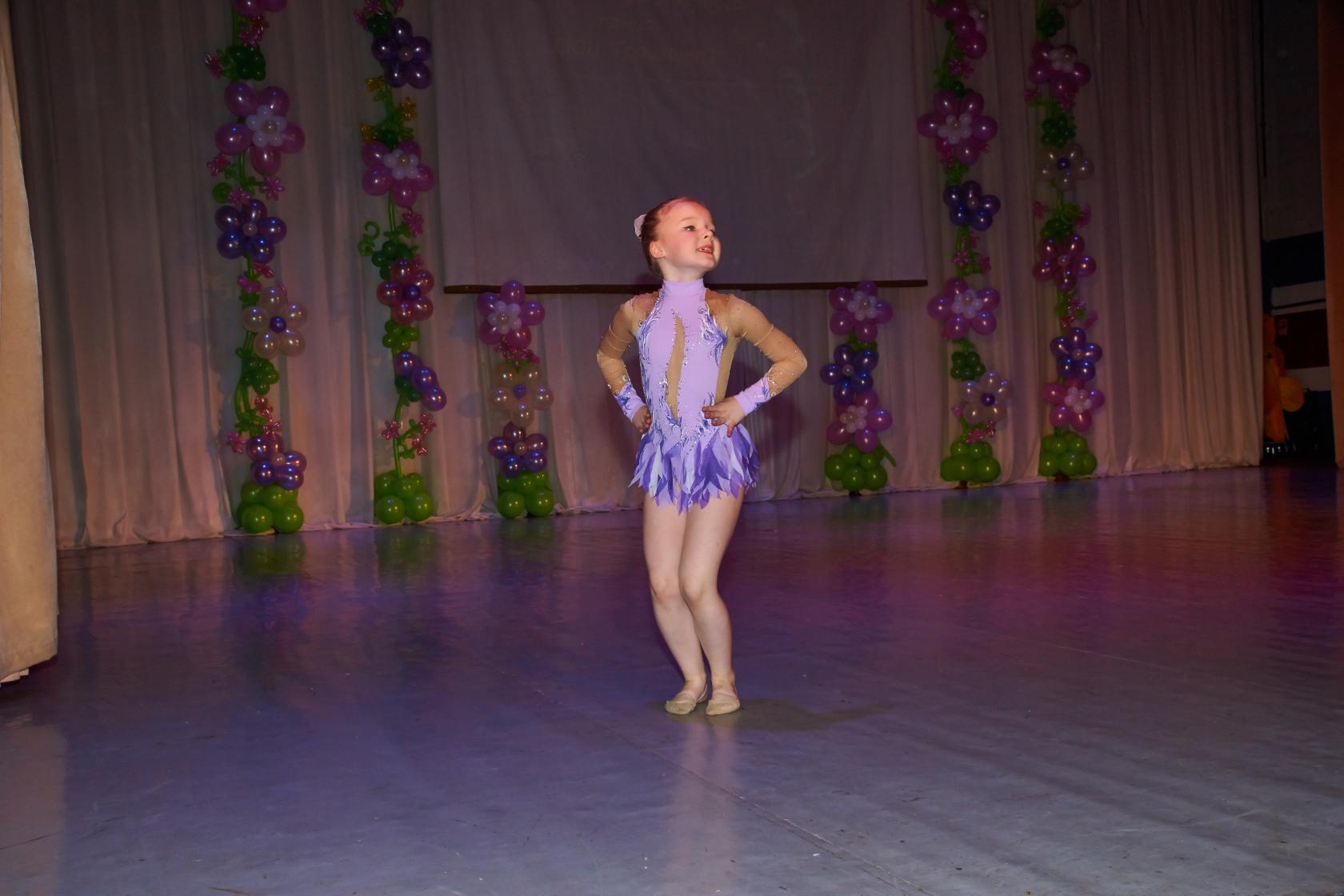 Коллектив по художественной гимнастике 
«Грация» в МАОУ ДО «ДЮЦ «Горизонт» 
в г. Протвино под руководством замечательных педагогов 
Степиной Ирины Николаевны и Кравченко Татьяны Вячеславовны.
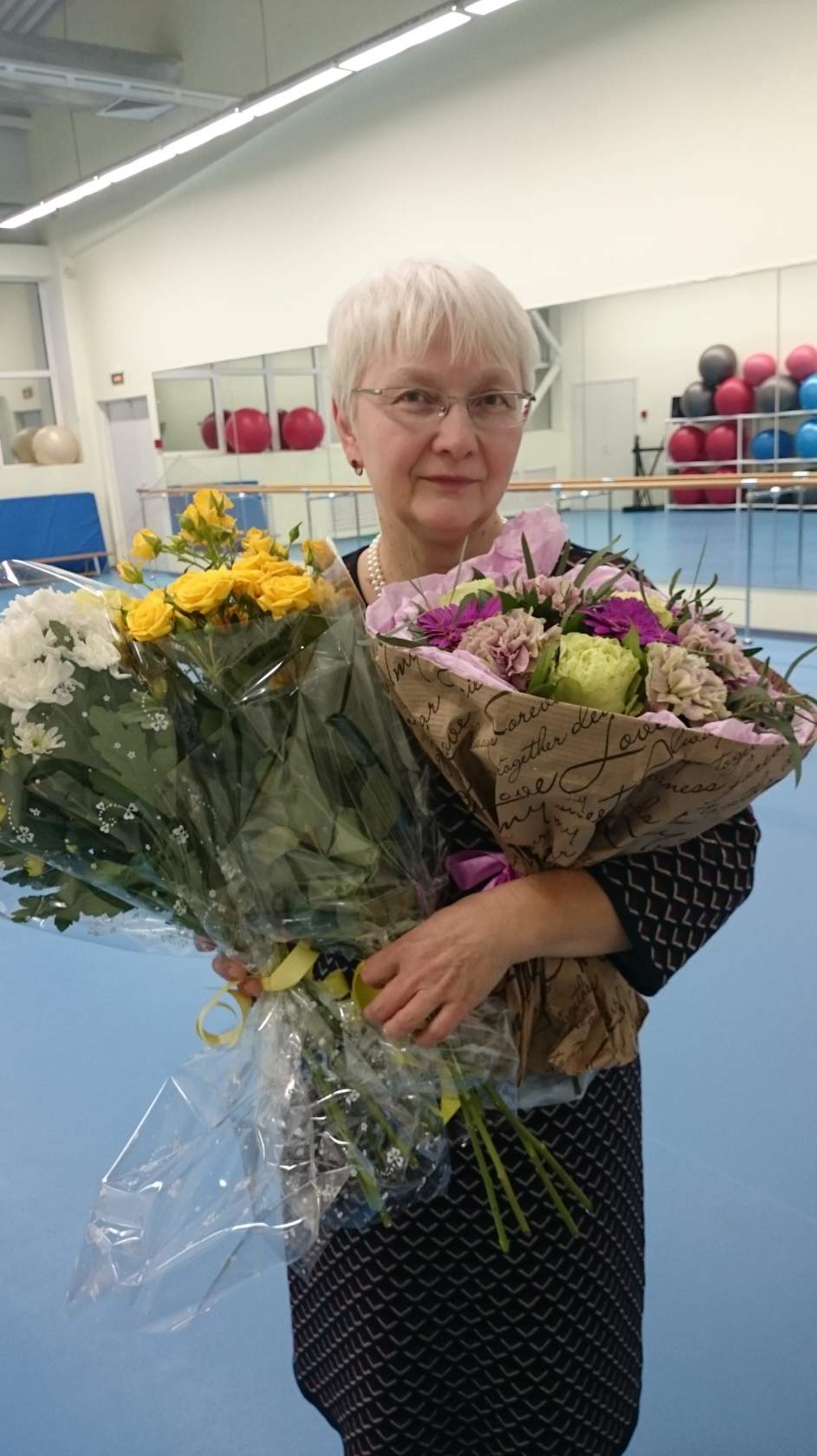 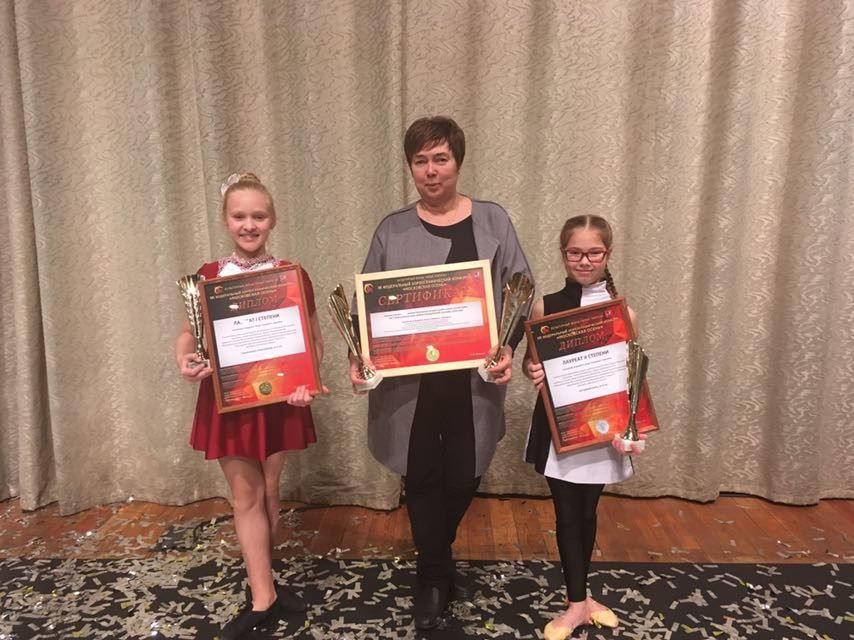 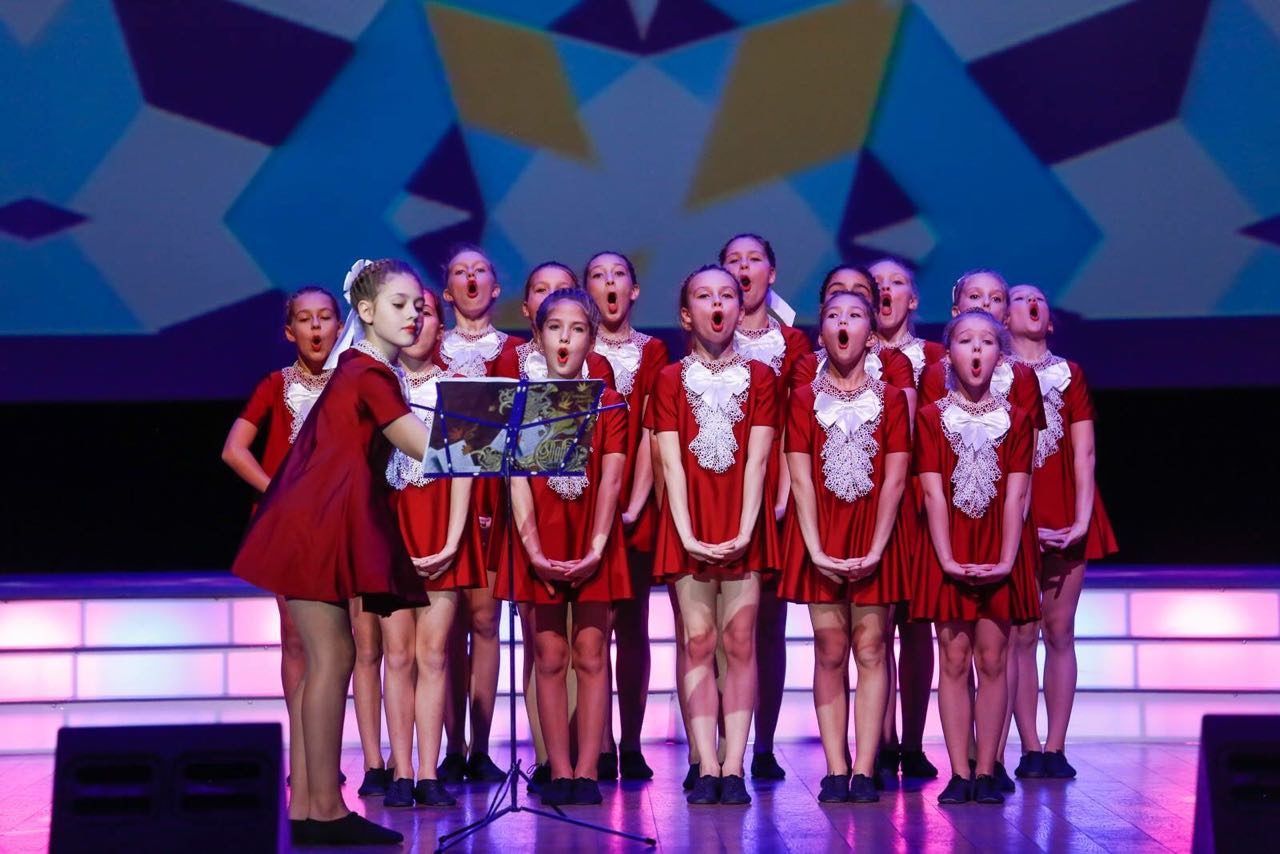 Мой кумир в художественной гимнастике Дина Аверина
Чемпионаты мира: 
Золото - Пезаро 2017 - многоборье 
Золото - Пезаро 2017 - обруч 
Золото - Пезаро 2017 - булавы 
Серебро - Пезаро 2017 - мяч 
Серебро - Пезаро 2017 - лента 
Чемпионаты Европы: 
Золото - Будапешт 2017 - команда 
Золото - Будапешт 2017 - обруч 
Золото - Будапешт 2017 - лента 
Серебро - Будапешт 2017 - булавы
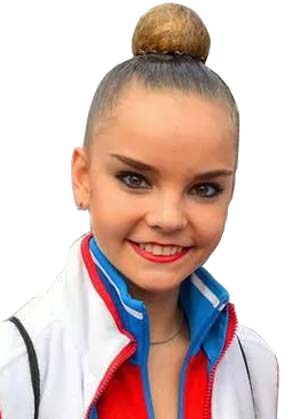 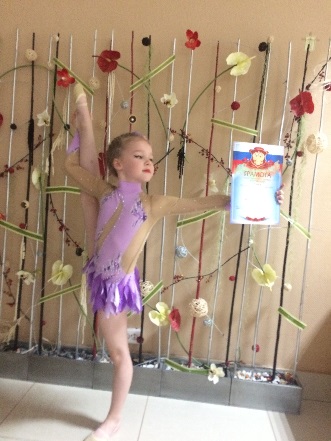 Что такое художественная гимнастика?
  Россия – родина художественной гимнастики. Это наш подарок олимпийскому движению.                                         Для России художественная гимнастика – предмет национальной гордости.
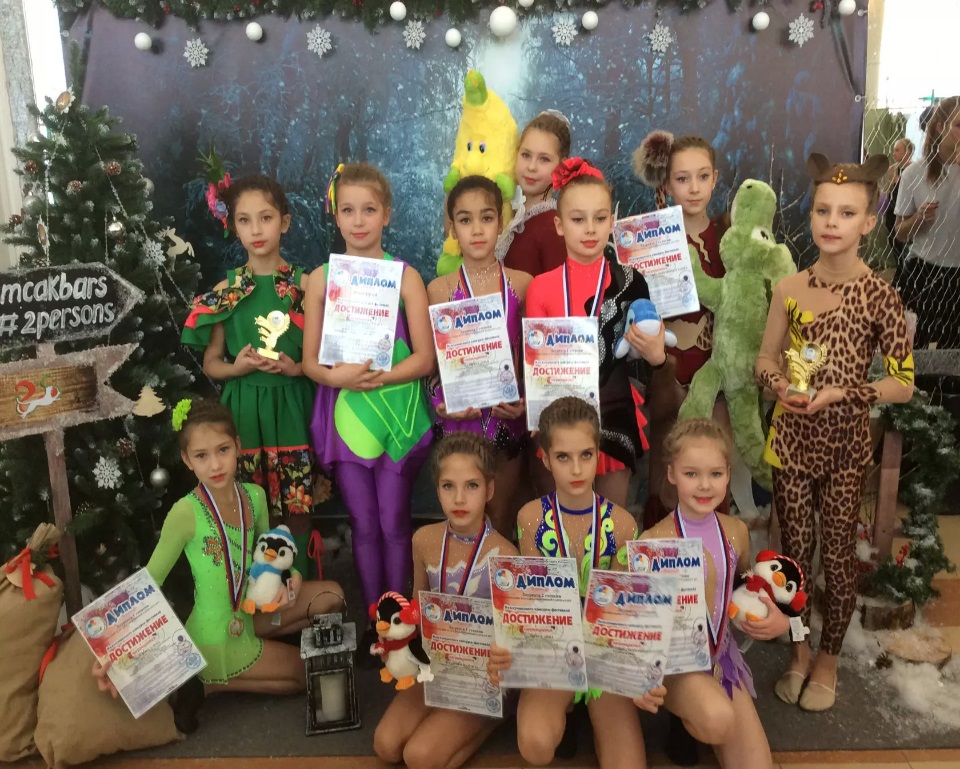 От зарождения до Олимпийских игр
 Слово «гимнастика» греческого происхождения. Ещё две с половиной тысячи лет назад в Древней Греции каждый молодой человек обязательно занимался физическими упражнениями для своего совершенствования. 
Причём, юноши занимались 
обнажёнными. 
   А слово «обнажённый» 
по-гречески – «гимнос». 
В разработке выразительного 
двигательного навыка большая
заслуга принадлежит французскому
педагогу  Франсуа Дельсарту.
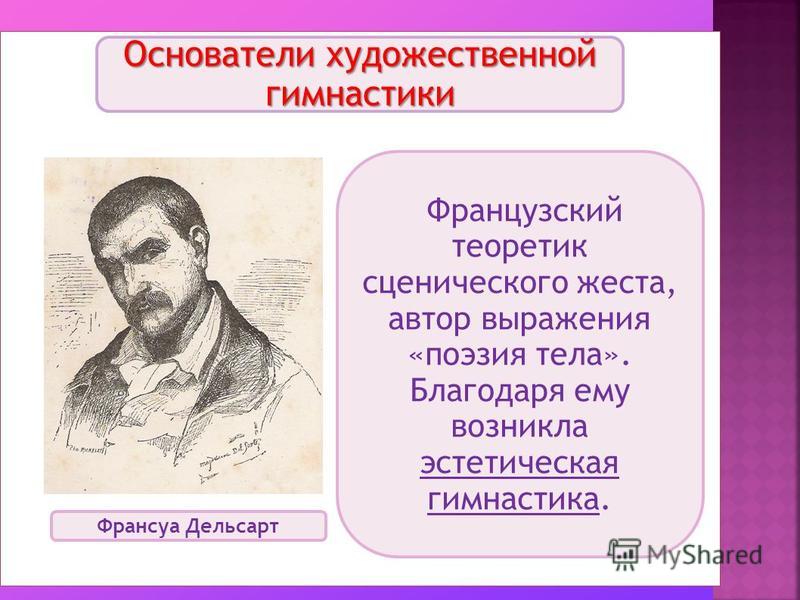 Все идеи и принципы, разработанные Дельсартом, нашли свое воплощение в искусстве 
знаменитой танцовщицы Айседоры Дункан.
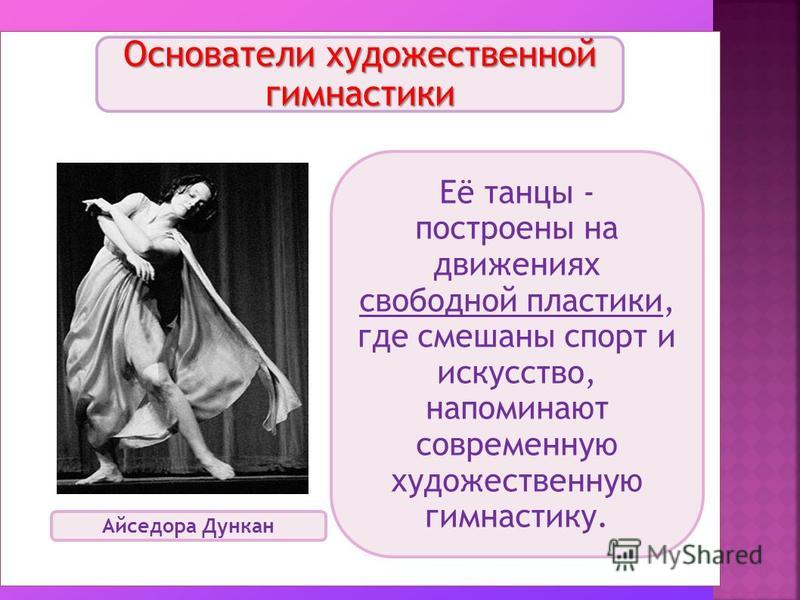 Гимнастика для молодых.
Первые шаги в художественной гимнастике желательны в очень юном возрасте — в 5-6 лет или даже ещё раньше.
Главные качества гимнаста –это сила воли, выносливость               
                                      и пластика.
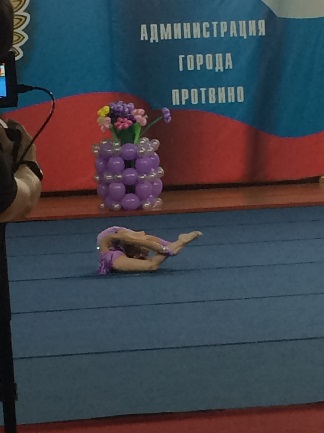 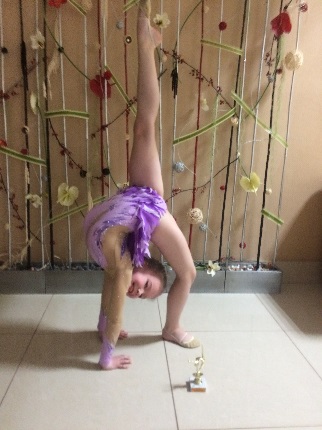 Художественная гимнастика – это красота.
Она 
1.Учит соблюдать правила эстетического поведения, формирует понятия о красоте тела, воспитывает вкус, музыкальность.
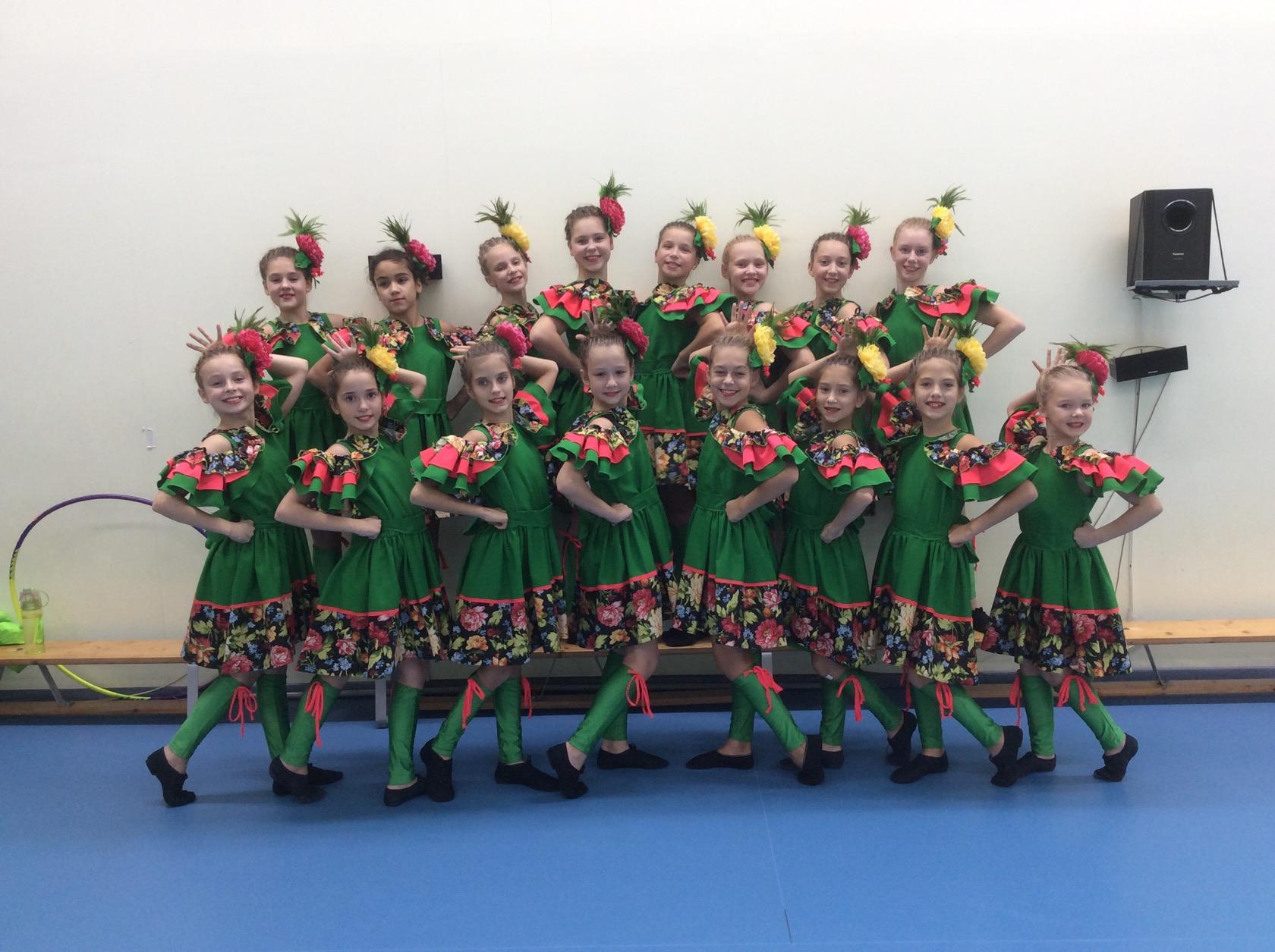 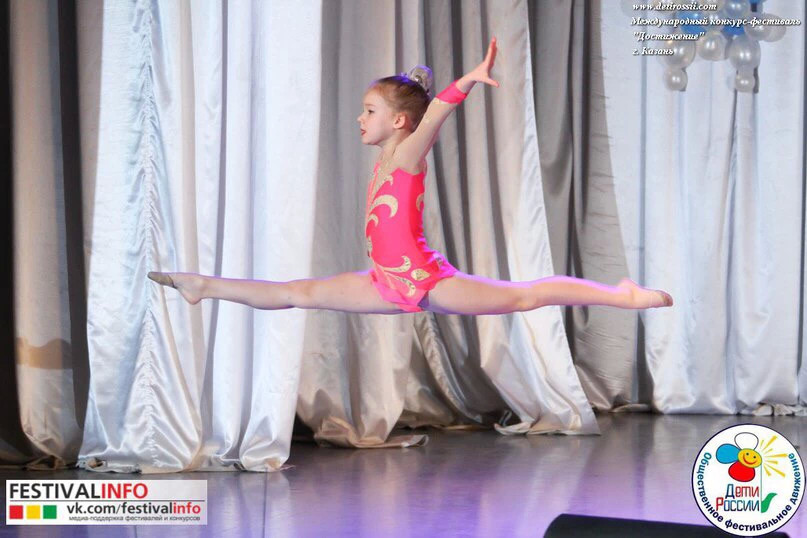 Художественная гимнастика – это красота.
2.Развивает гибкость, ловкость, выносливость, дисциплинирует человека, совершенствует его тело, учит владеть им красиво и грациозно двигаться, укрепляет чувство уверенности в себе.
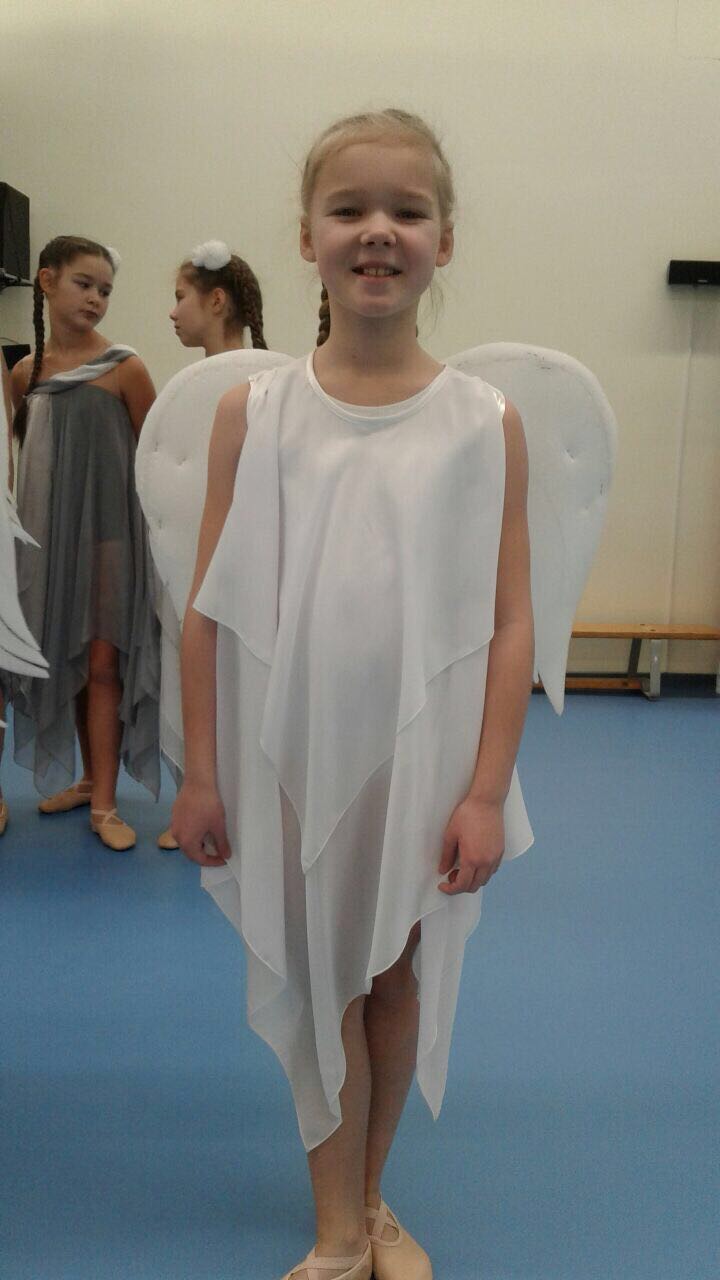 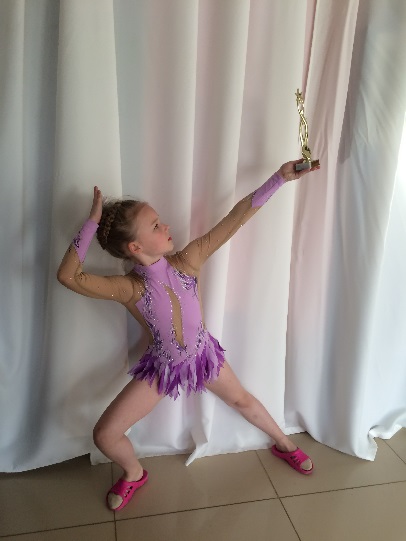 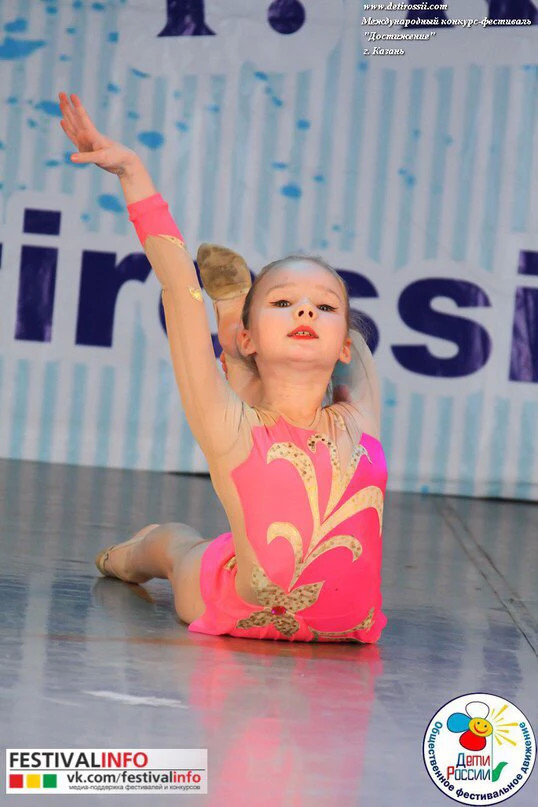 Художественная гимнастика – это красота.
3.Музыкальное сопровождение 
развивает музыкальный слух,    
чувство ритма, согласованность 
движений с музыкой.                                            4.На соревнованиях «художницы»                                          обязаны эффектно выглядеть. Волосы 
укладывают в тугой пучок и 
закрепляют лаком, чтобы причёска 
во время выступления не распалась.                                     Не менее важен красивый купальник.
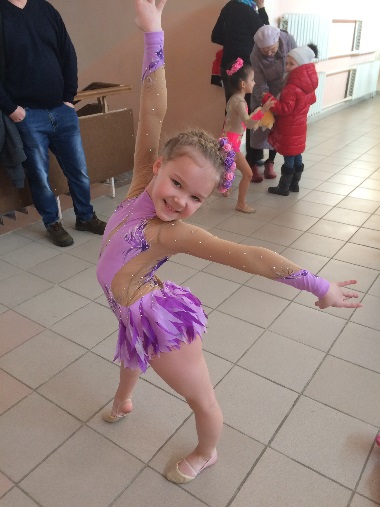 Художественная гимнастика – это красота.
Когда выступают гимнастки с групповыми упражнениями, то, как правило, они одеты в одинаковые костюмы, причёски и предметы одного цвета.
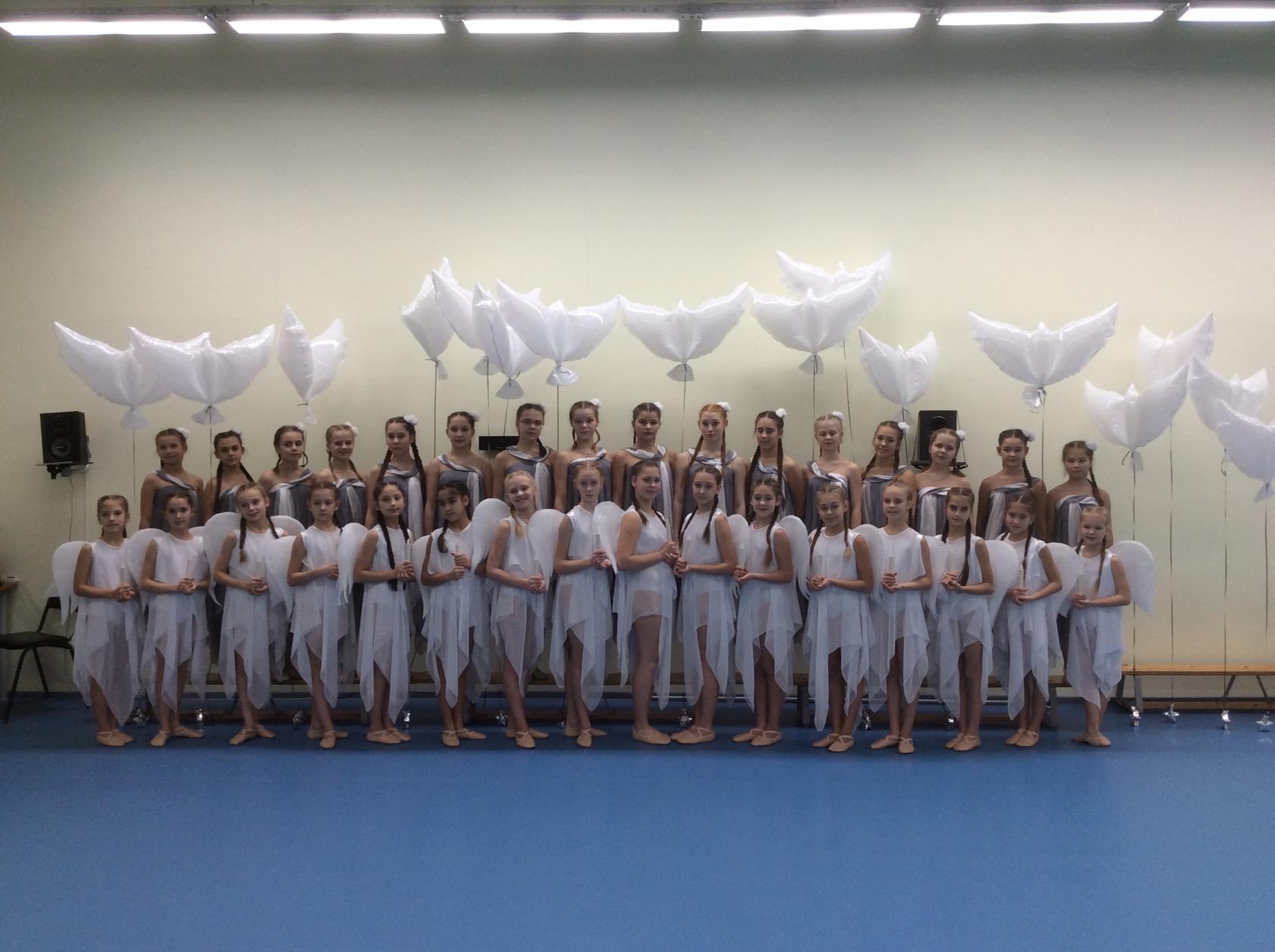 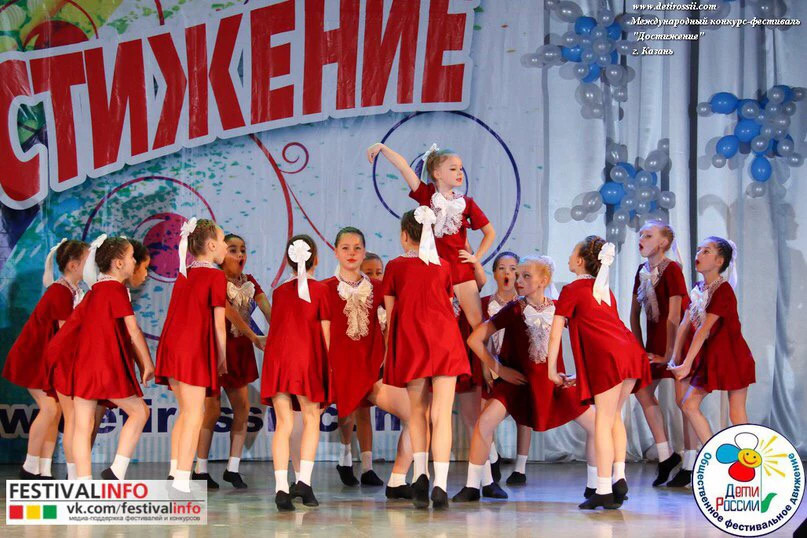 Влияние художественной гимнастики на здоровье.                                                                        А не вредно ли это для здоровья? 
Анкетирование.
«Как Вы считаете, занятия художественной гимнастикой полезны для здоровья ребенка или нет?»
«За» занятия художественной гимнастикой: 5 врачей из 6 и 2 медсестры из 3 считают, что занятия художественной гимнастикой очень полезны для молодого организма. 
Все 12 гимнасток считают, что гимнастика помогает им быстро становится самостоятельными, дисциплинированными, более настойчивыми и упорными. У гимнасток всегда прекрасная осанка, красивая фигура, пластичные движения.
Влияние художественной гимнастики на здоровье.
«Против» занятий художественной гимнастикой:
1 врач и 1 медсестра. Они считают, что частые травмы: растяжения, травмы коленного сустава, лодыжки, стопы, повреждение мышц, разрывы сухожилий-опасны для здоровья гимнасток. 
  Гимнастки считают, что спорт на данном этапе немного отвлекает от учебы только во время выездов на соревнования. 
  Мое мнение: занимаясь художественной гимнастикой, пока только синяки и ссадины-постоянные «гости» на моем теле. 
И все же, я говорю художественной гимнастике: ДА! 
Я выбираю этот спорт, а вместе с ним-гармонию и красоту!!
Мои достижения
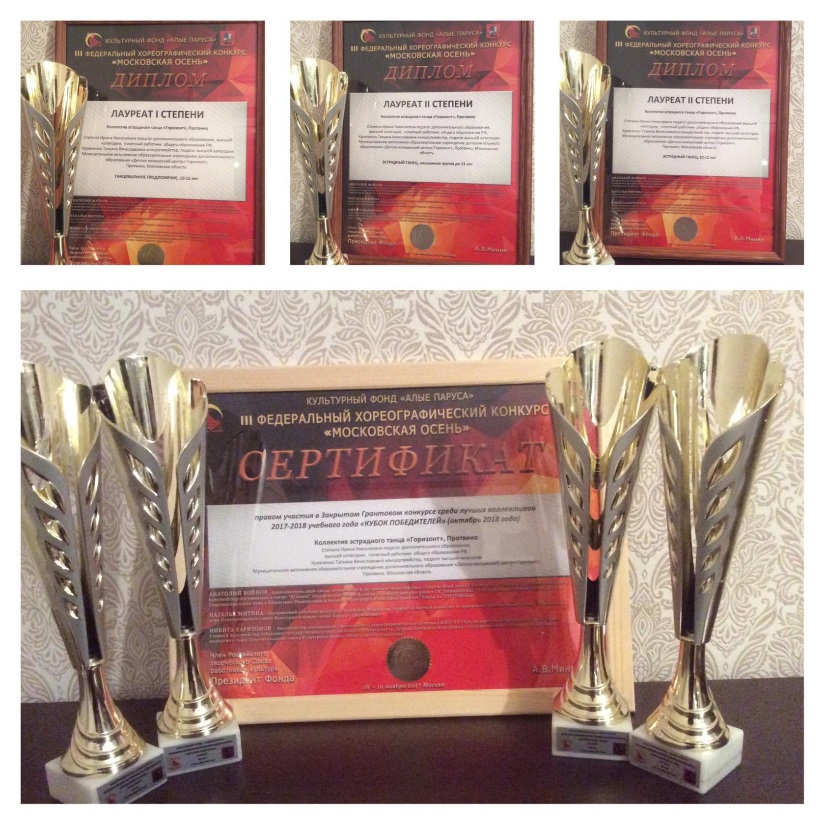 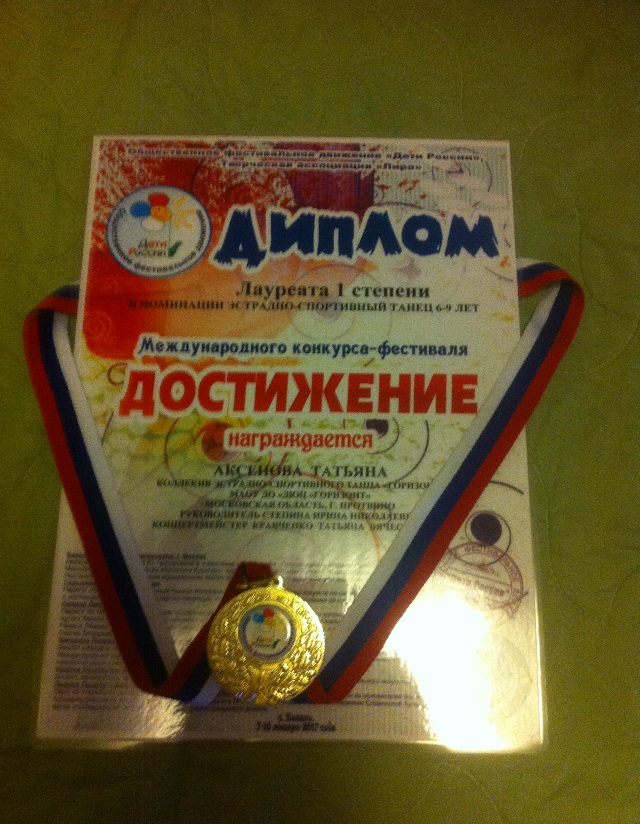 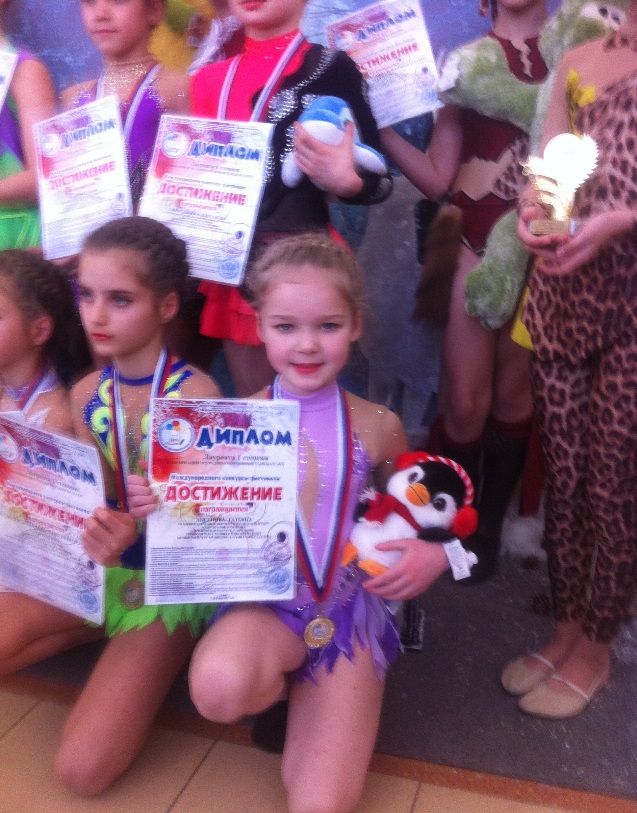 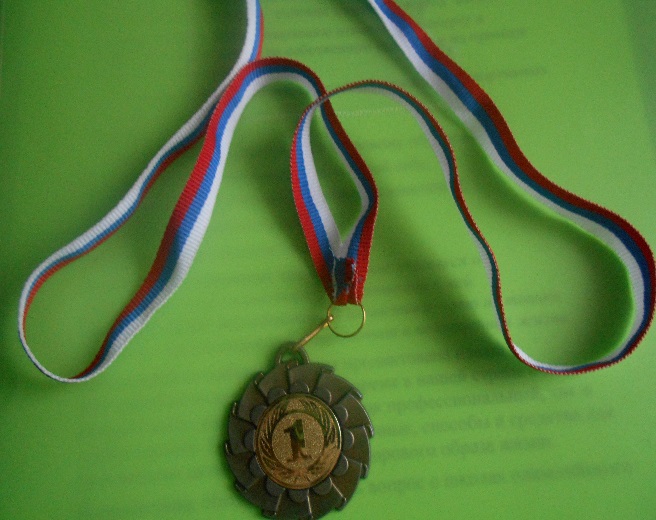 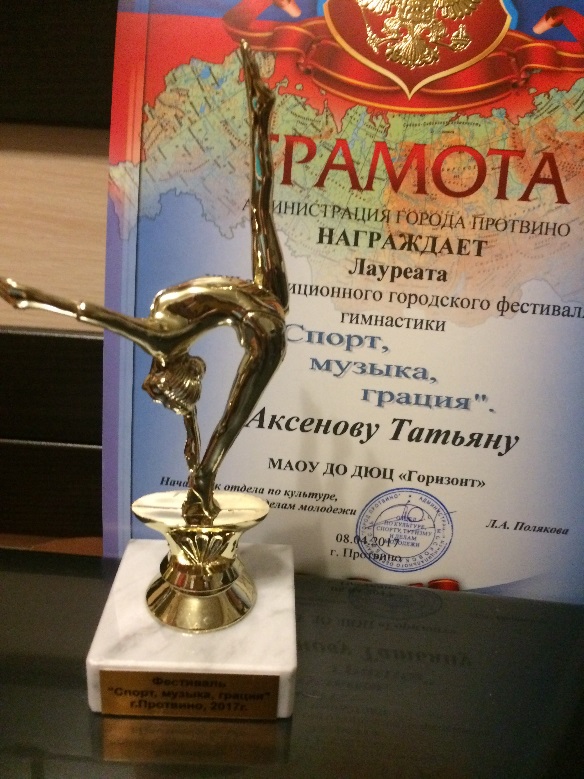 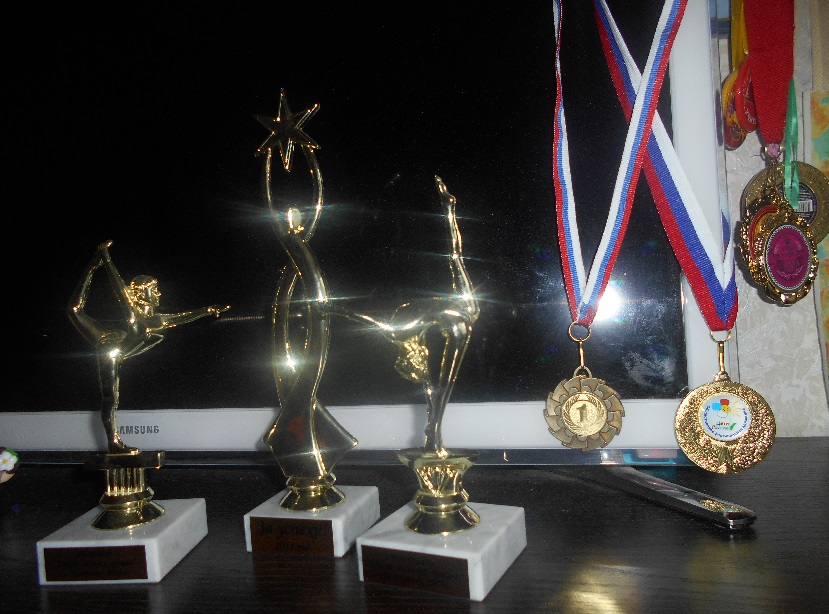 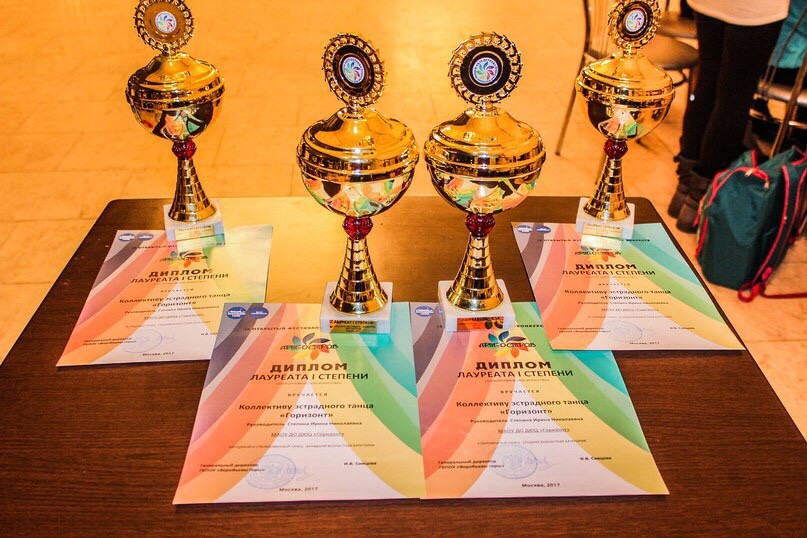 Выводы
1.Детская художественная гимнастика – один из самых
 разносторонних и гармоничных видов спорта, дает
 возможность ребенку стать крепким и стойким к
 болезням.
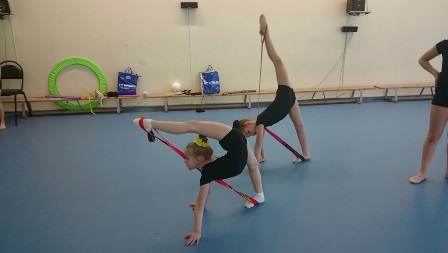 Выводы
2. Девочка, занимавшаяся художественной гимнастикой,
 после может легко перейти к занятиям танцами, аэробикой,
 к тренерской деятельности. А еще в художественной
 гимнастике дети обретают неповторимое умение 
преподнести себя, как, наверное, во всех зрелищных видах
 спорта. Улыбка, разворот плеч, наклон головы, каждый жест
 - все здесь выверено, красиво, уверенно.
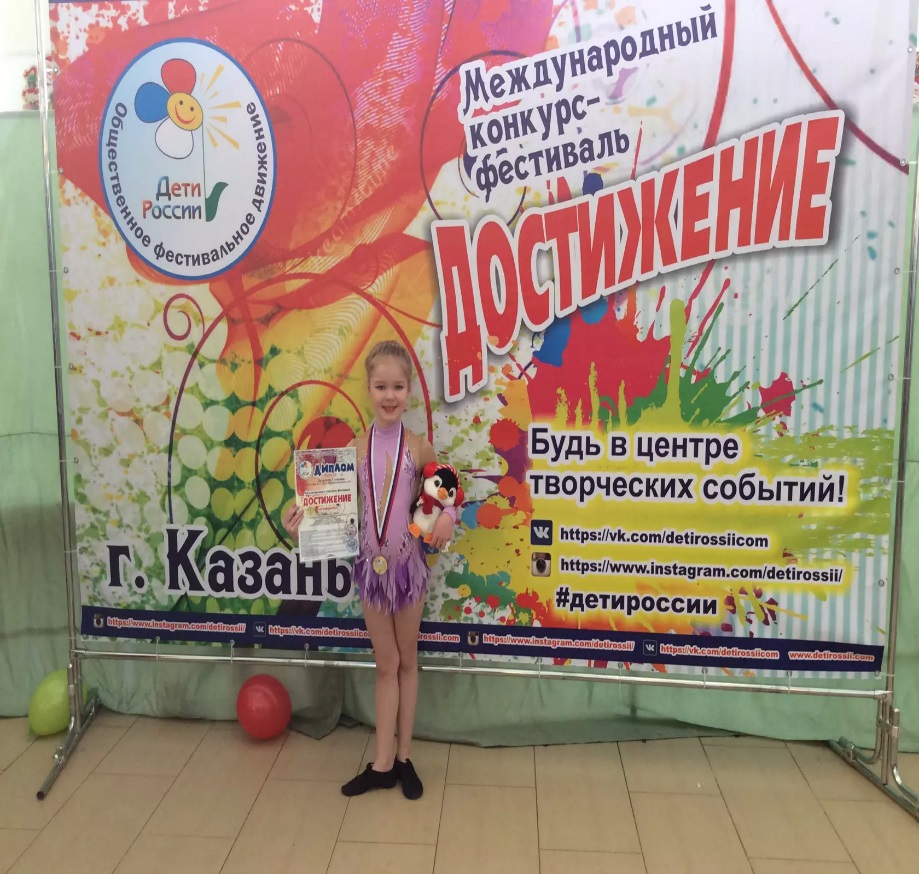 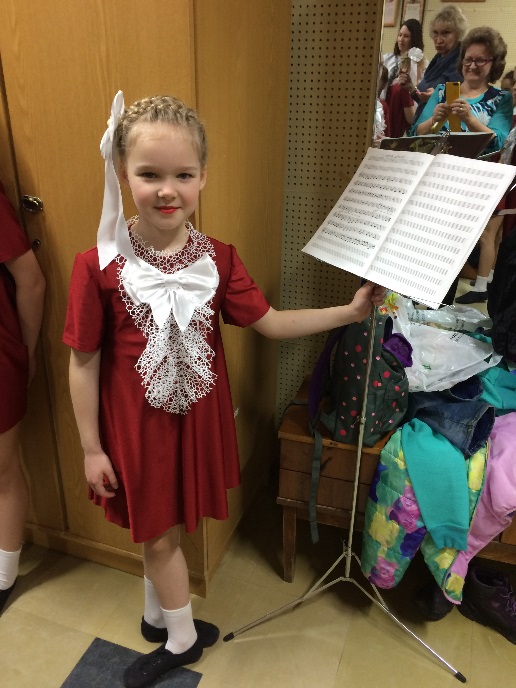 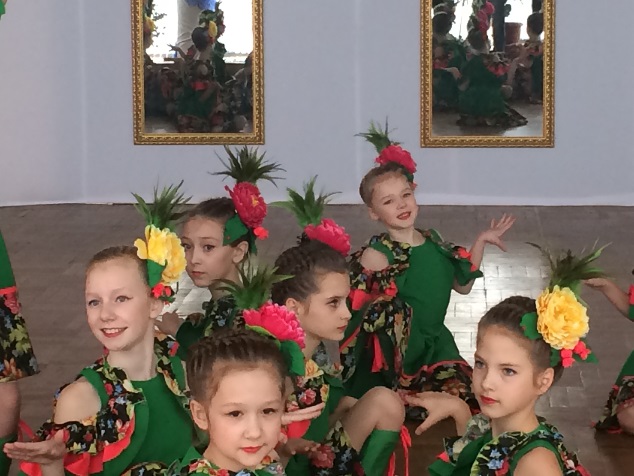 Всем! Всем! Всем!
Любите спорт, занимайтесь спортом, и тогда вы проживете долгую и счастливую жизнь, которая будет приносить Вам только положительные эмоции. Существует масса видов спорта, и думаю, что, хотя бы один да подойдет кому бы то ни было.
Уважаемые взрослые!                                  Рассказывайте нам, детям, о различных видах спорта, ходите с нами на спортивные состязания, устраивайте на праздник спортивные соревнования. Надо сделать так, чтобы занятия спортом считались нормой жизни!                                                              Спорт – это красота, это улыбки и счастье наше и наших близких! 
                                      Спорт – это жизнь!!!
Гимнастика…Какое совершенство…
Владенье телом, трепетность души,
И красота струящегося жеста,
И элементов трудных виражи!
До вздоха все отточены движенья.
Сама - мила, прозрачна и легка;
Но сколько в ней, упорства и
 стремленья,
И живости, и сил, и огонька!
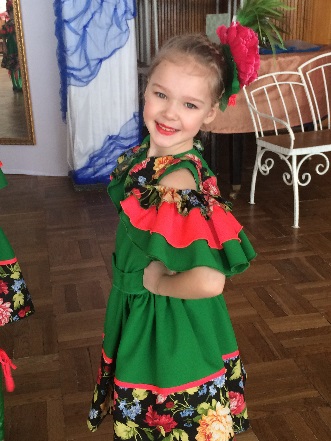 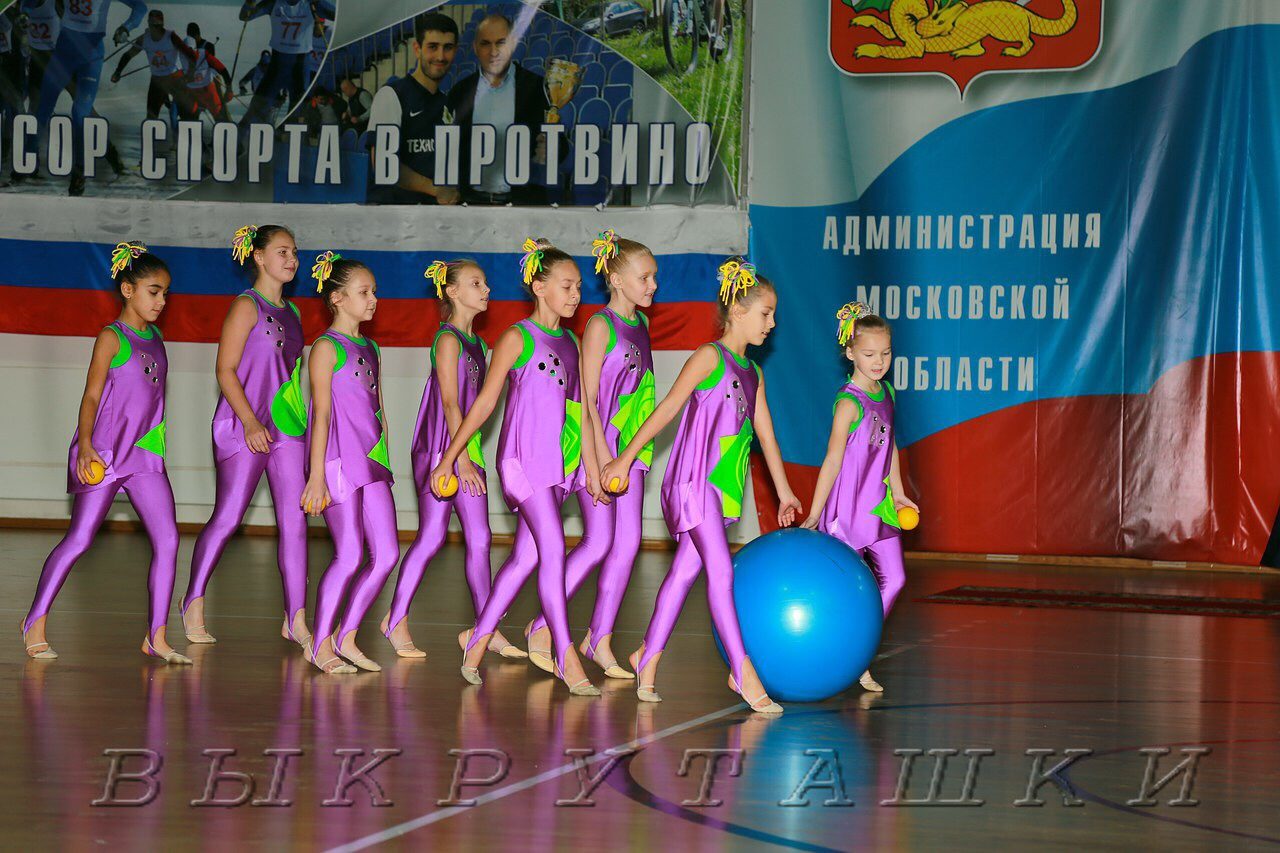 Спасибо за внимание!